Finding the nth term rule of a linear sequence (interweaving)
Intelligent Practice
Silent 
Teacher
Narration
Your Turn
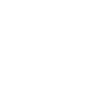 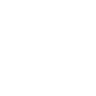 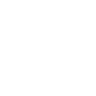 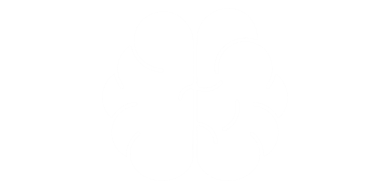 Practice
Worked Example
Your Turn
[Speaker Notes: 9,]
[Speaker Notes: 9,]